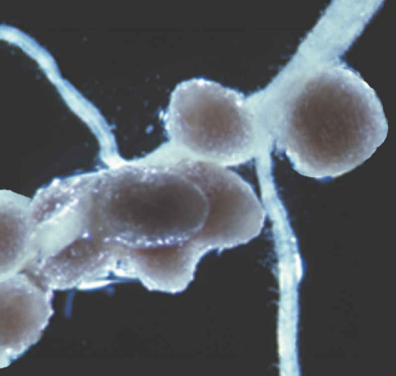 Nutrients
1
Katerina Dadakova, Department of Biochemistry
Figures adopted from Buchanan et al., Biochemistry & molecular biology of plants
Nutrients
Essential mineral nutrients
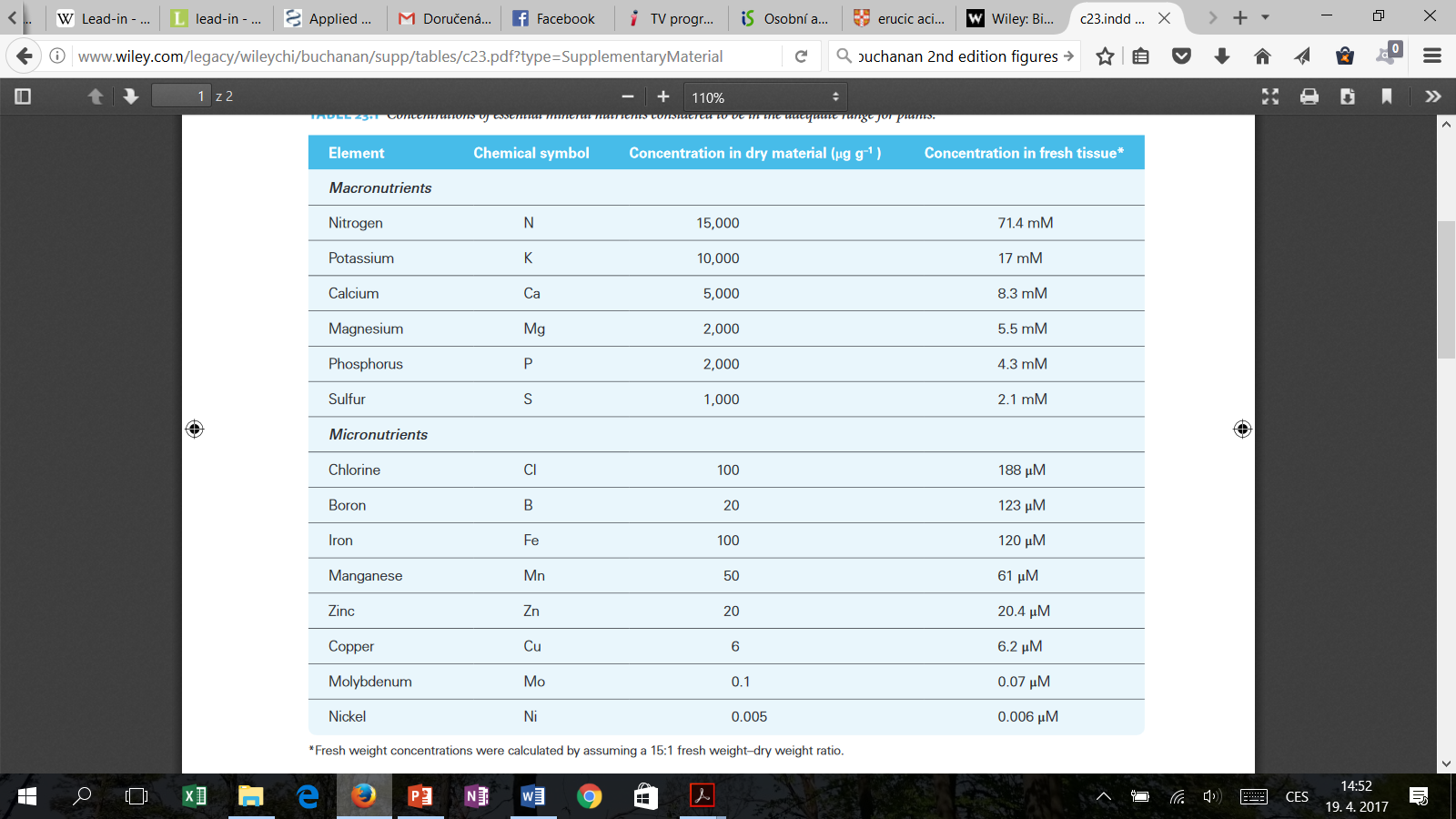 Nutrients
Potassium
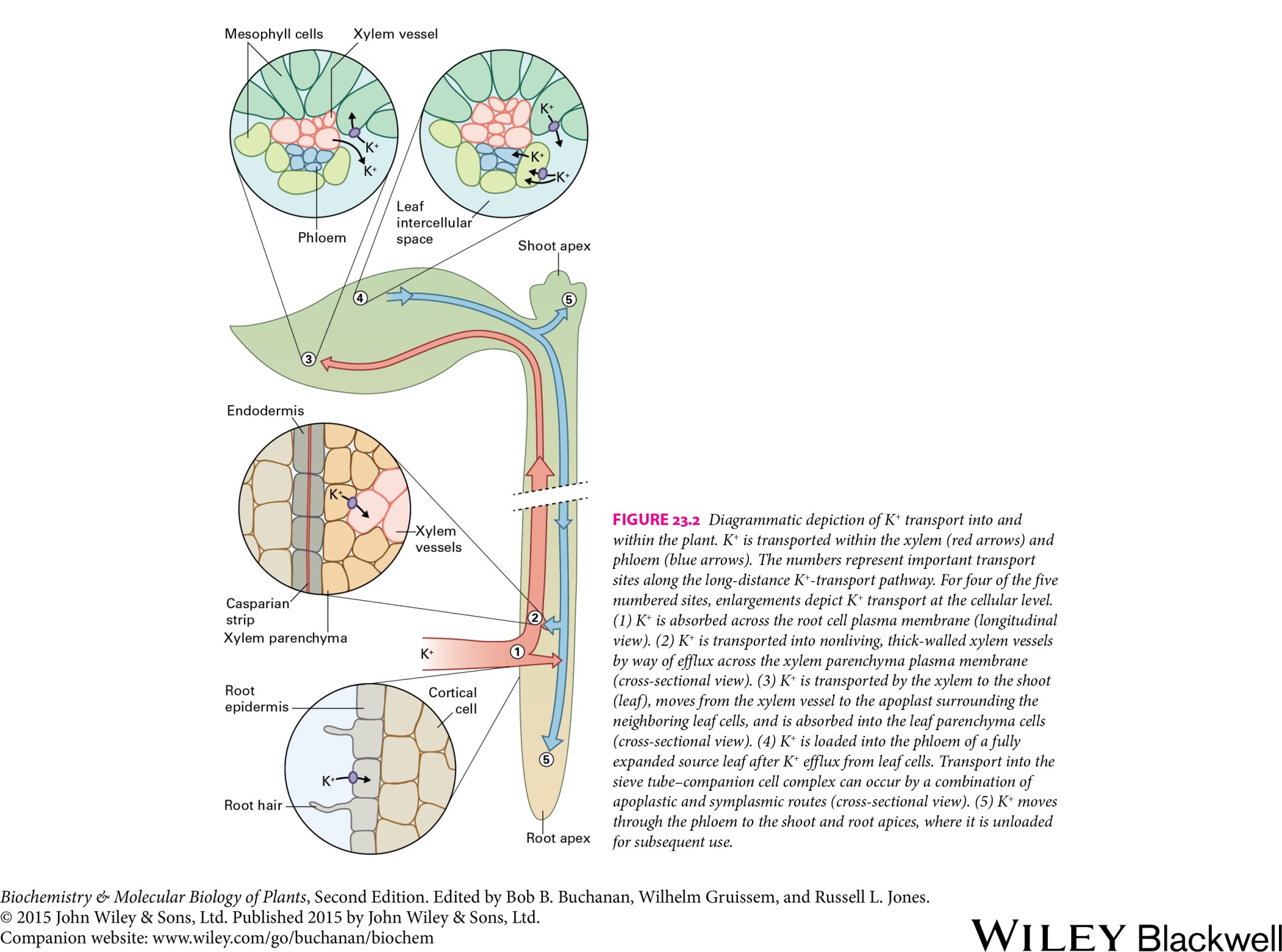 K+ is the most abundant cellular cation



K+ functions:

osmoticum
charge balance
enzyme activation
Nutrients
Nitrogen
nitrogen fixation      glutamine synthetase

N2                   NH4+                               Glutamine              Organic nitrogen compounds

                    Glutamate
Nutrients
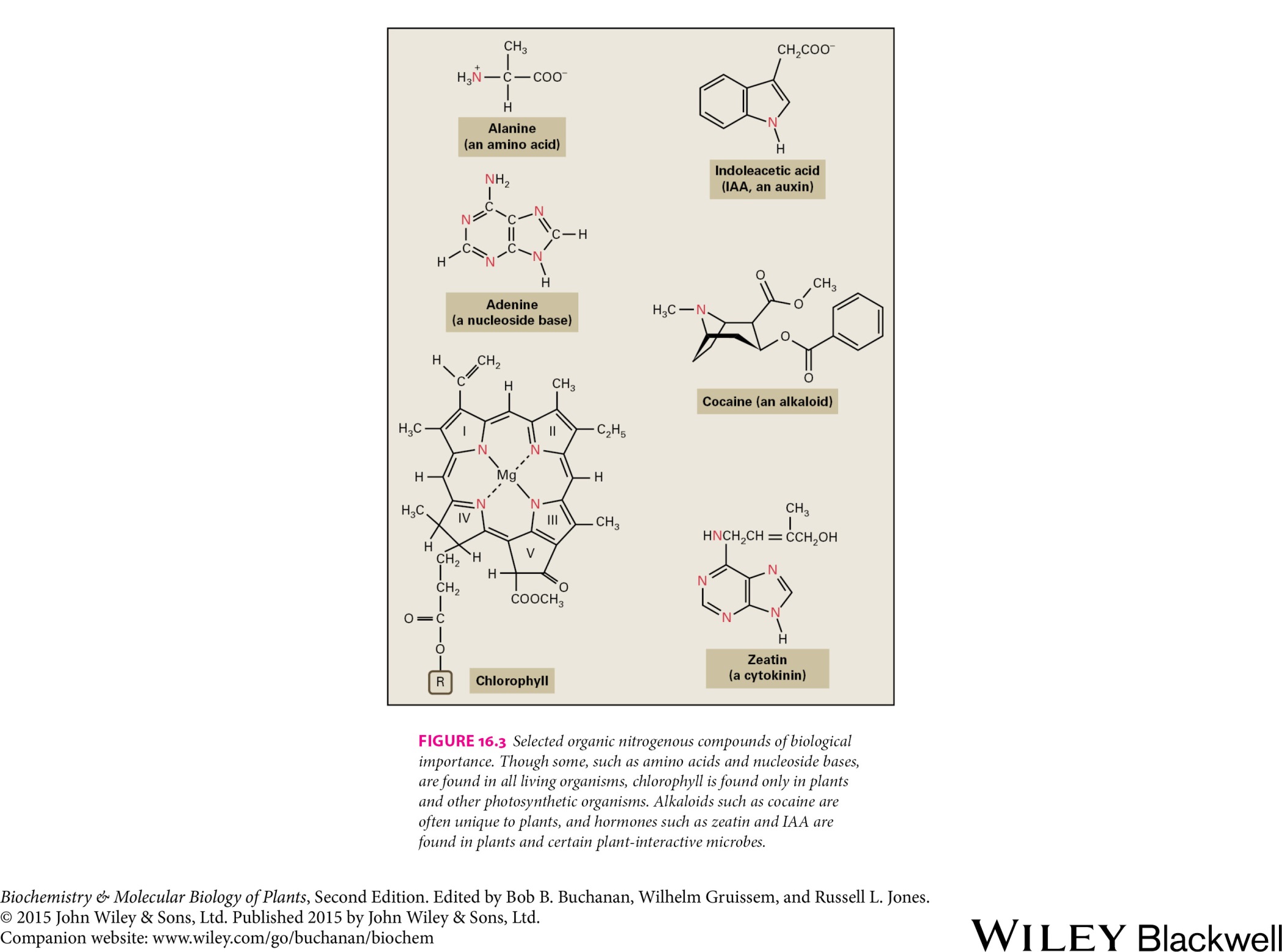 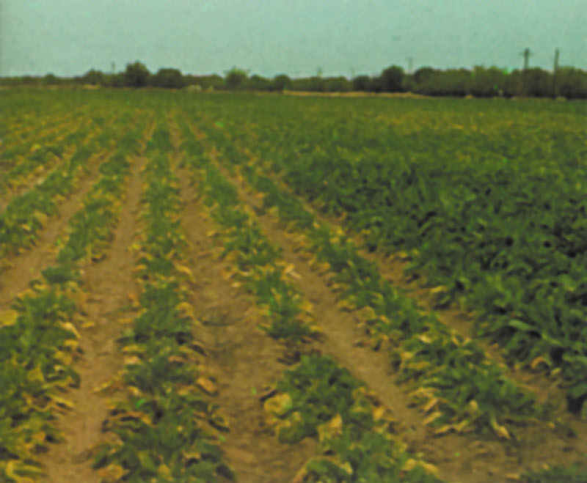 Nitrogen deficiency phenotype
Selected organic nitrogen compounds
Nutrients
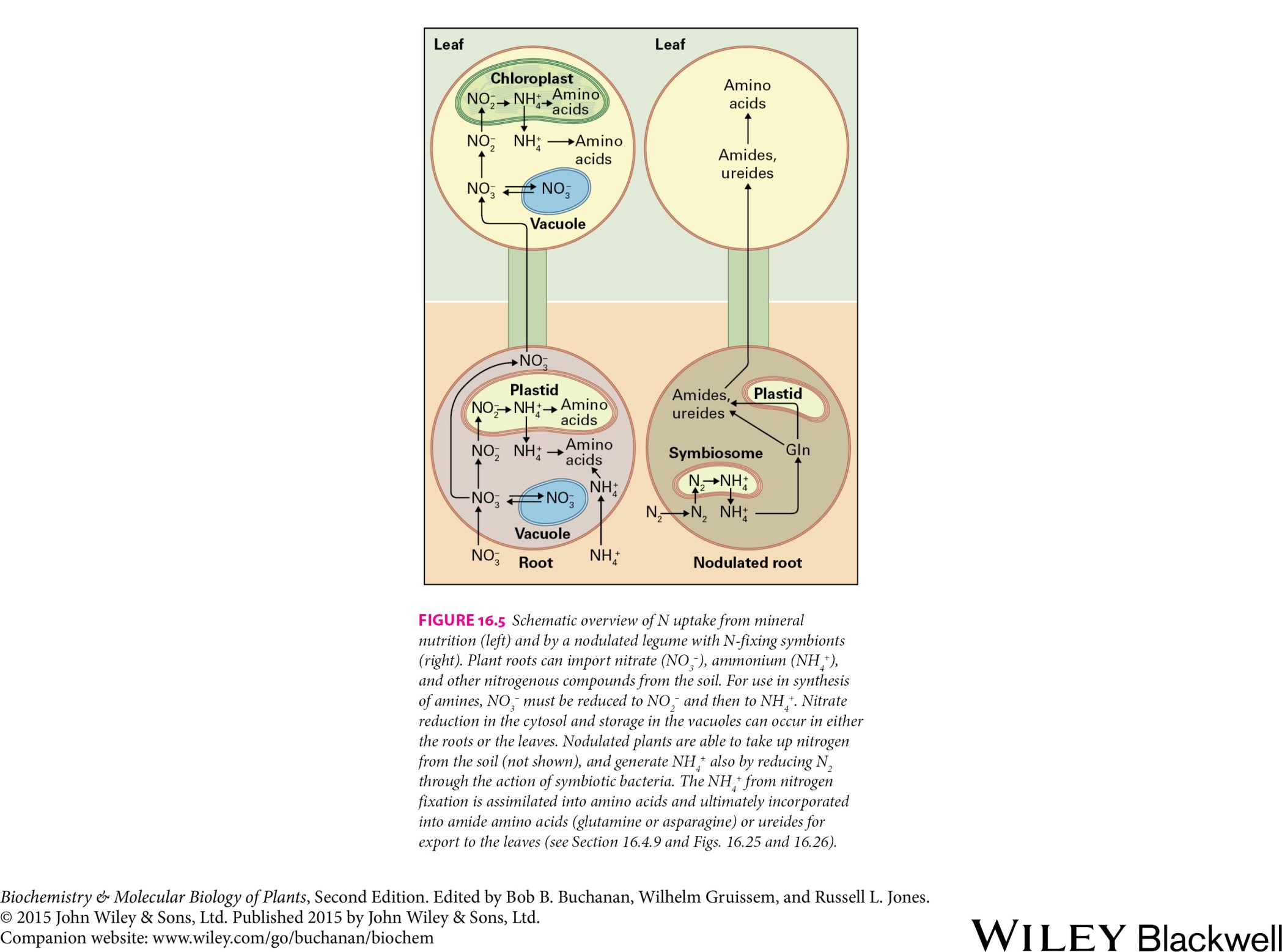 Plants may acquire N as:
ammonium ion

nitrate

dinitrogen, only in the case of plant species capable of endosymbiosis with nitrogen-fixing bacteria

Obtaining nitrogen through symbiosis consumes 12 to 17 g of carbohydrate per gram of N fixed
Nutrients
Nitrogen fixation
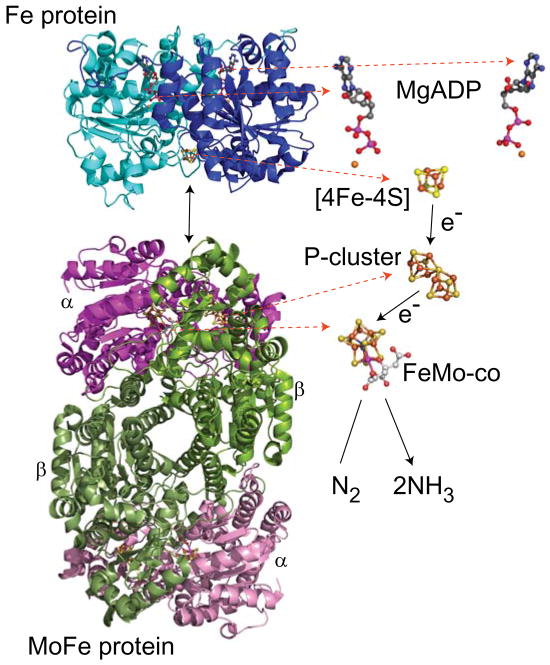 Nitrogenase complex
Dinitrogenase
MoFe protein
Dinitrogenase reductase
Fe protein
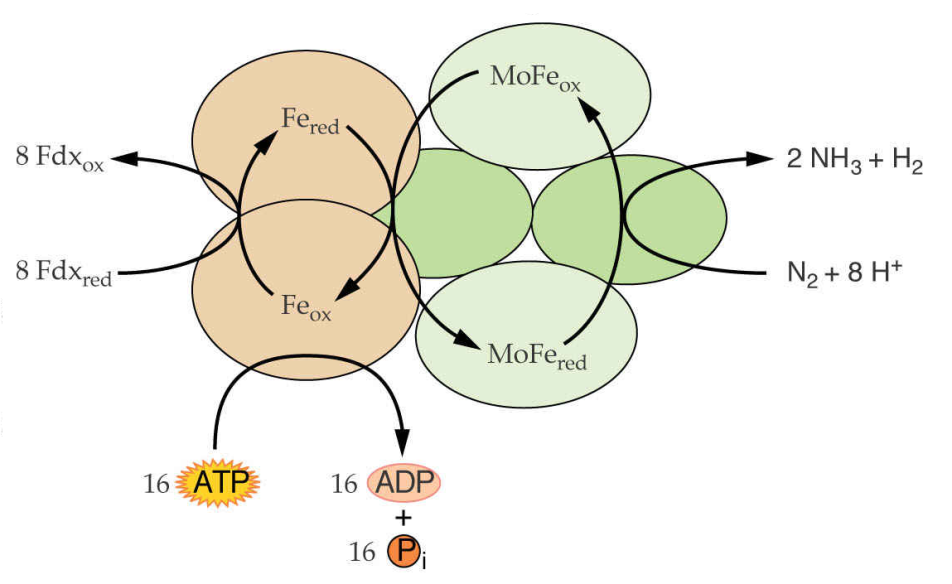 N2 + 16ATP + 8e- + 8H+     
2NH3 + H2 + 16ADP + 16Pi
Nutrients
Legume-rhizobial symbiosis
The plant creates root nodules to ensure:
microaerobic environment
organic acids to feed the bacteria
carbon skeletons to transport fixed nitrogen

Bacterial symbionts fix nitrogen and release the resulting ammonia
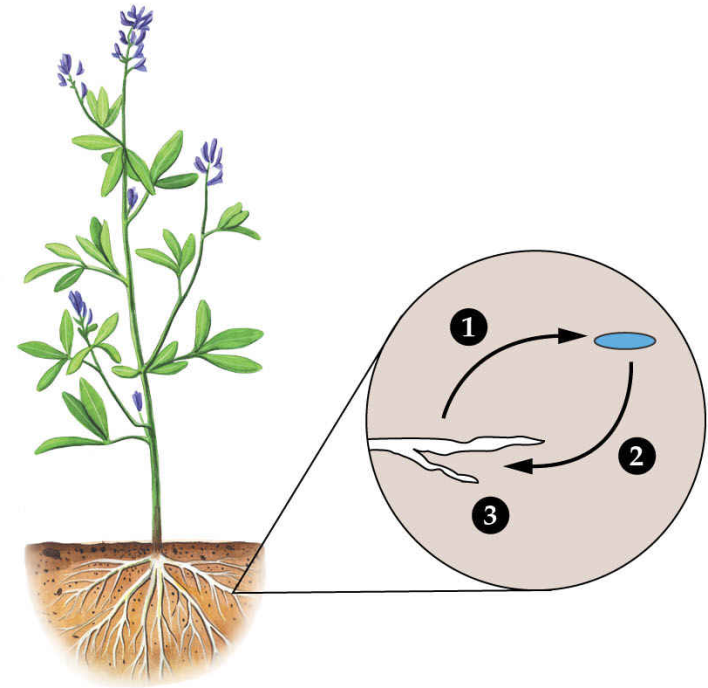 Plant signals 
Nod factors
Nodulin proteins
Nutrients
Nodule morphogenensis
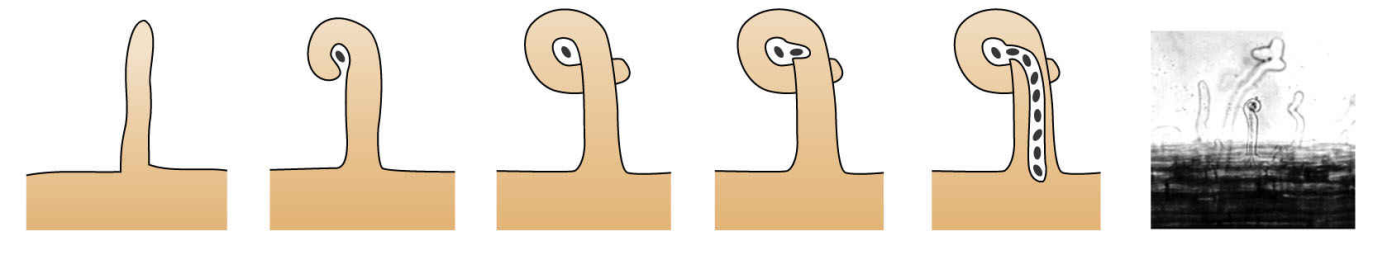 In symbiosomes, bacteria differentiate into bacteroids
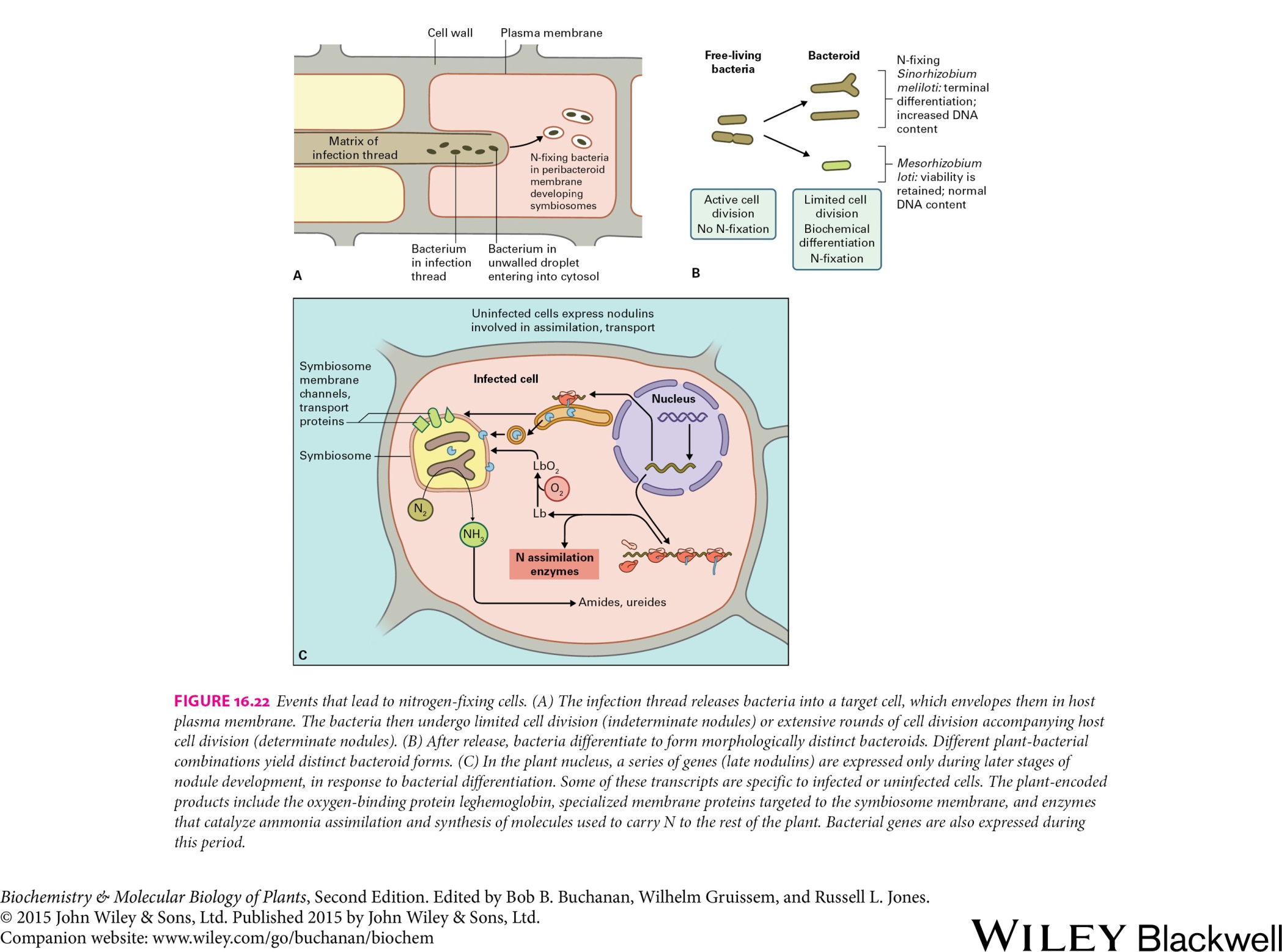 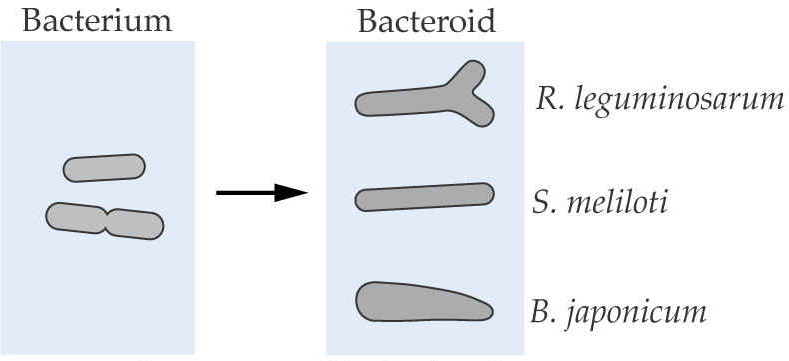 Nutrients
Microaerobic nodule environment is created
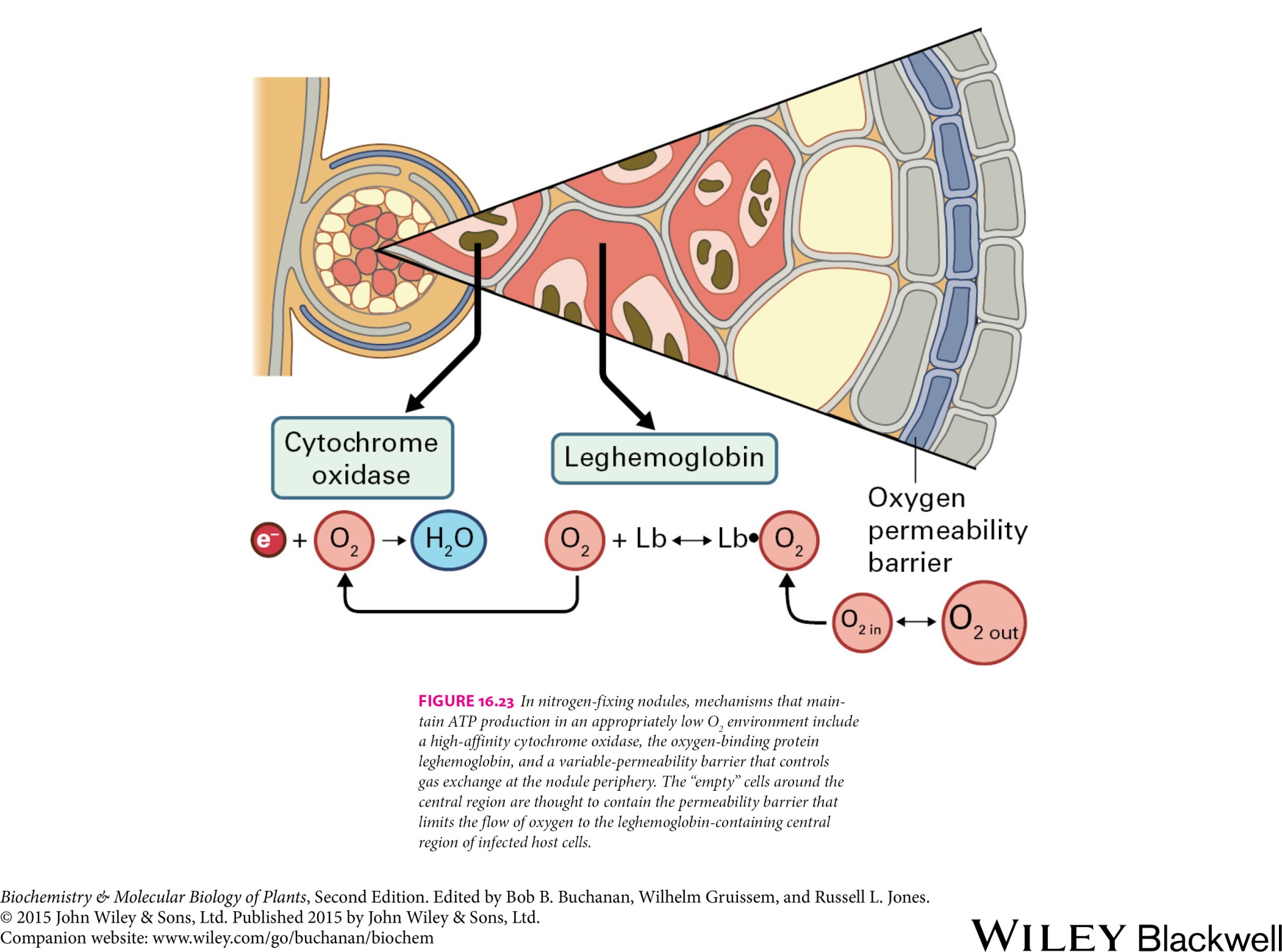 Carbon is provided to the bacteroids as dicarboxylic acids
oxidation of DCA provides ATP
DCA carbon backbones are used for nitrogen transport
Nutrients
Ammonia assimilation
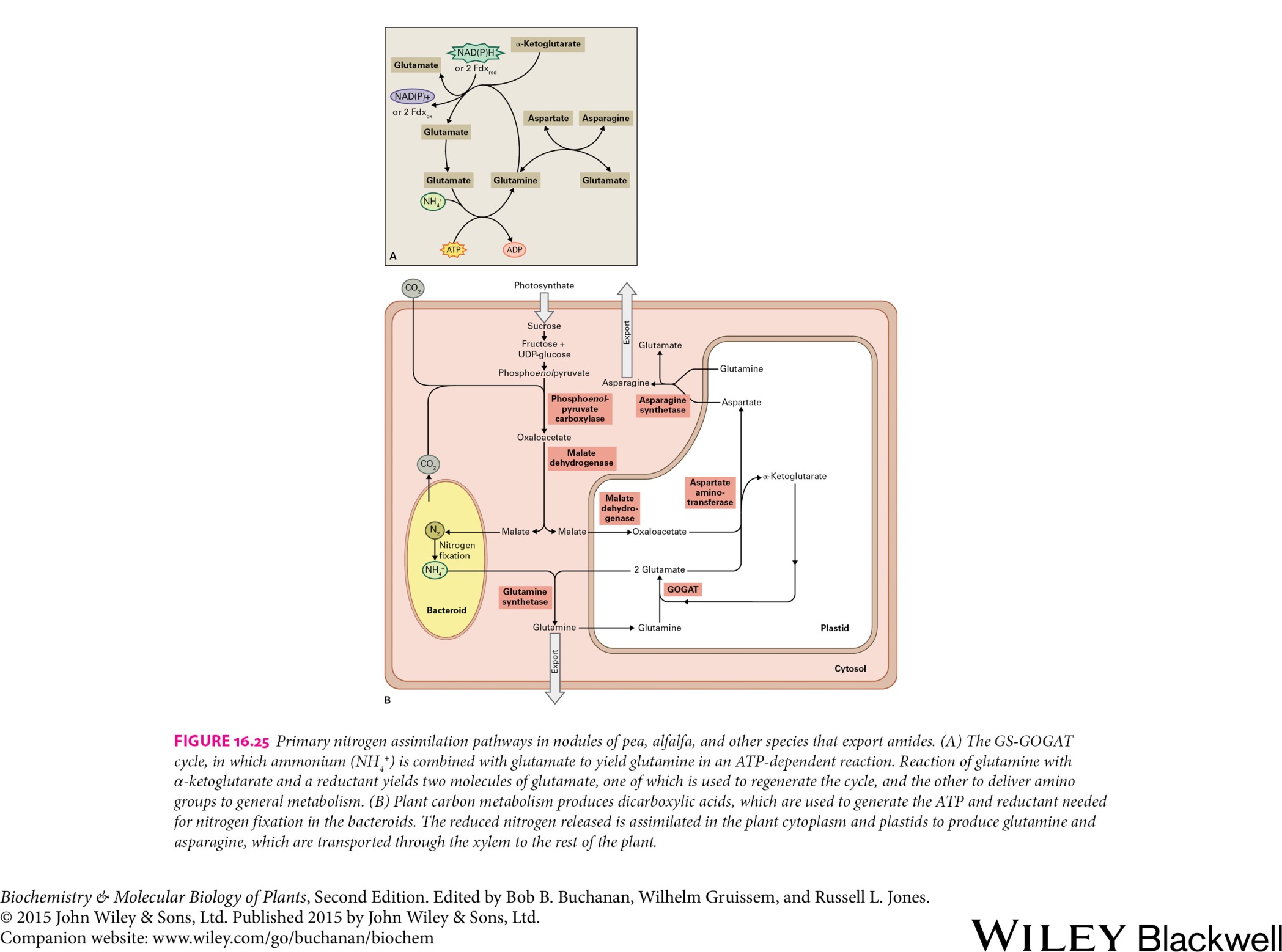 GS-GOGAT cycle
Nutrients
Nitrate assimilation
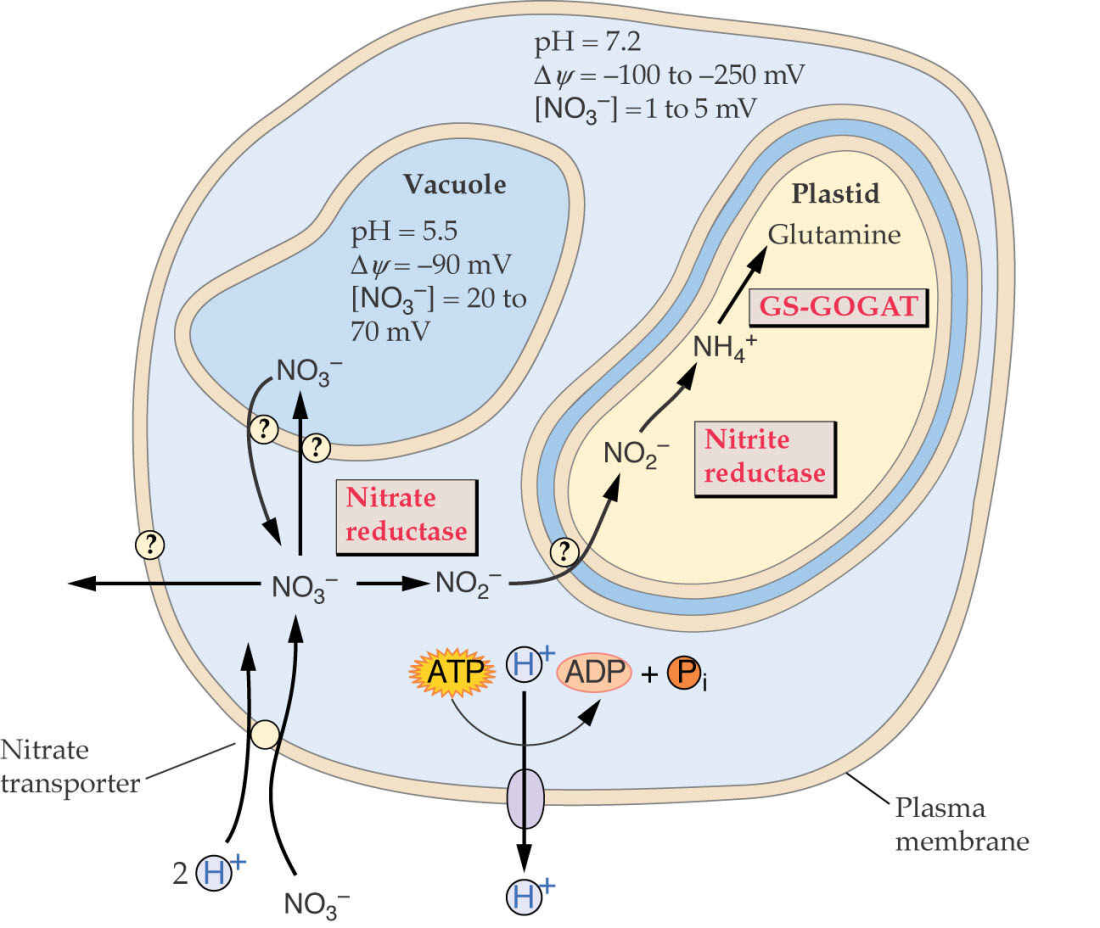 Nutrients
Nitrate reductase
NR homodimer
NR reaction
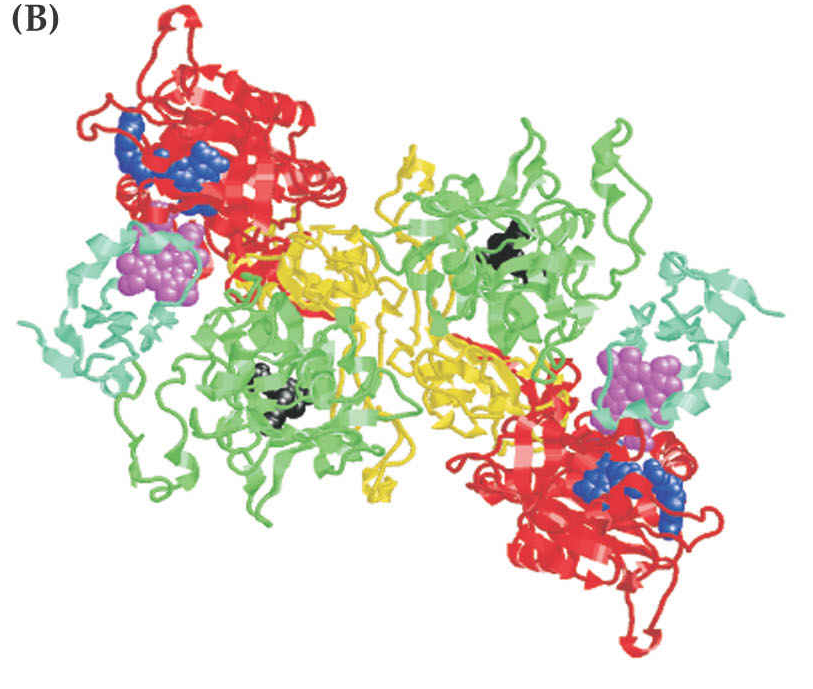 NO3-  + NAD(P)H + H+ 
    NO2- + NAD(P)+ + H2O
NAD(P)H  NAD(P)+           NO3-        NO2-
Heme
-Fe
FAD
MoCo
Hinge II      Hinge I
Nutrients
Nitrite reductase
NiR reaction
NO2- + 6 Fdxred + 8 H+                  NH4+ + 6 Fdxox + 2 H2O
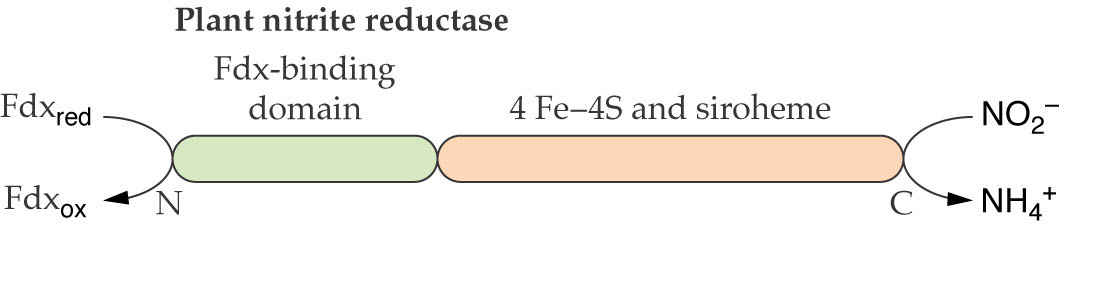 Nutrients
Regulation of nitrate assimilation
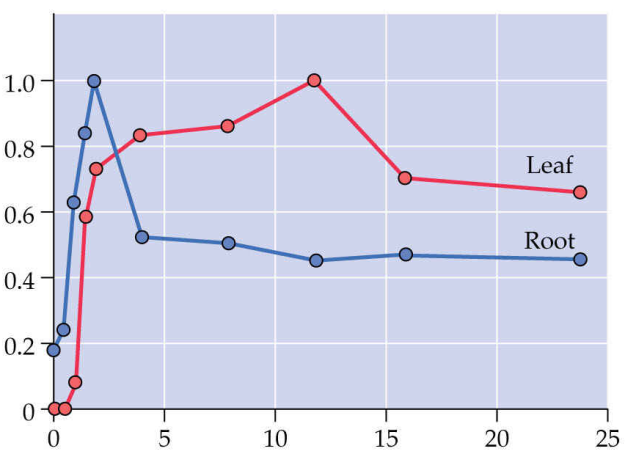 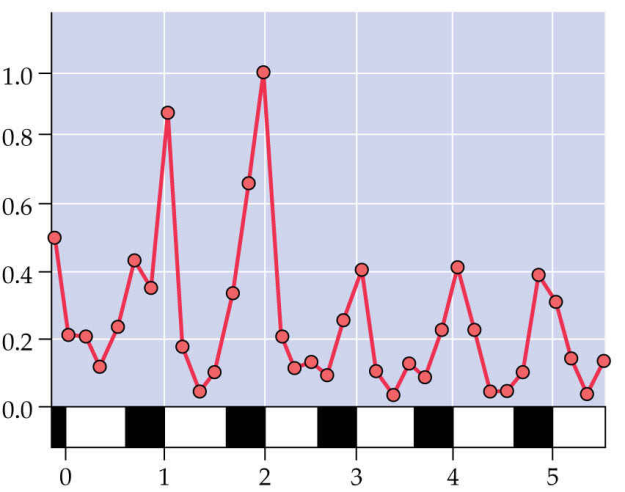 Relative NR mRNA abundance
Relative NR mRNA abundance
hours of nitrate exposure
days
Nutrients
Sulfur
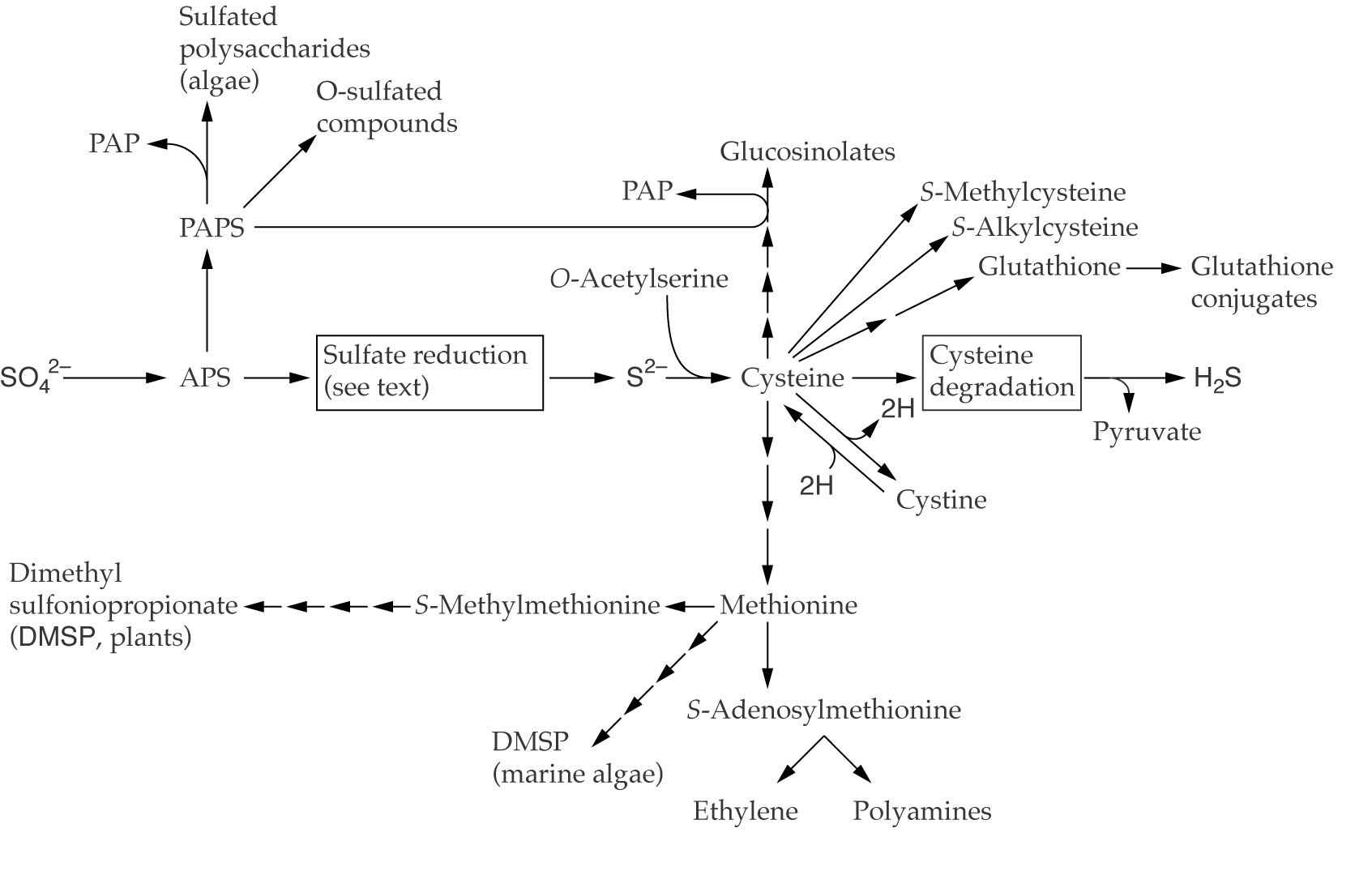 APS – 5-adenylylsulfate
PAPS – 3´phosphoadenosine-5´-phosphosulfate,
Nutrients
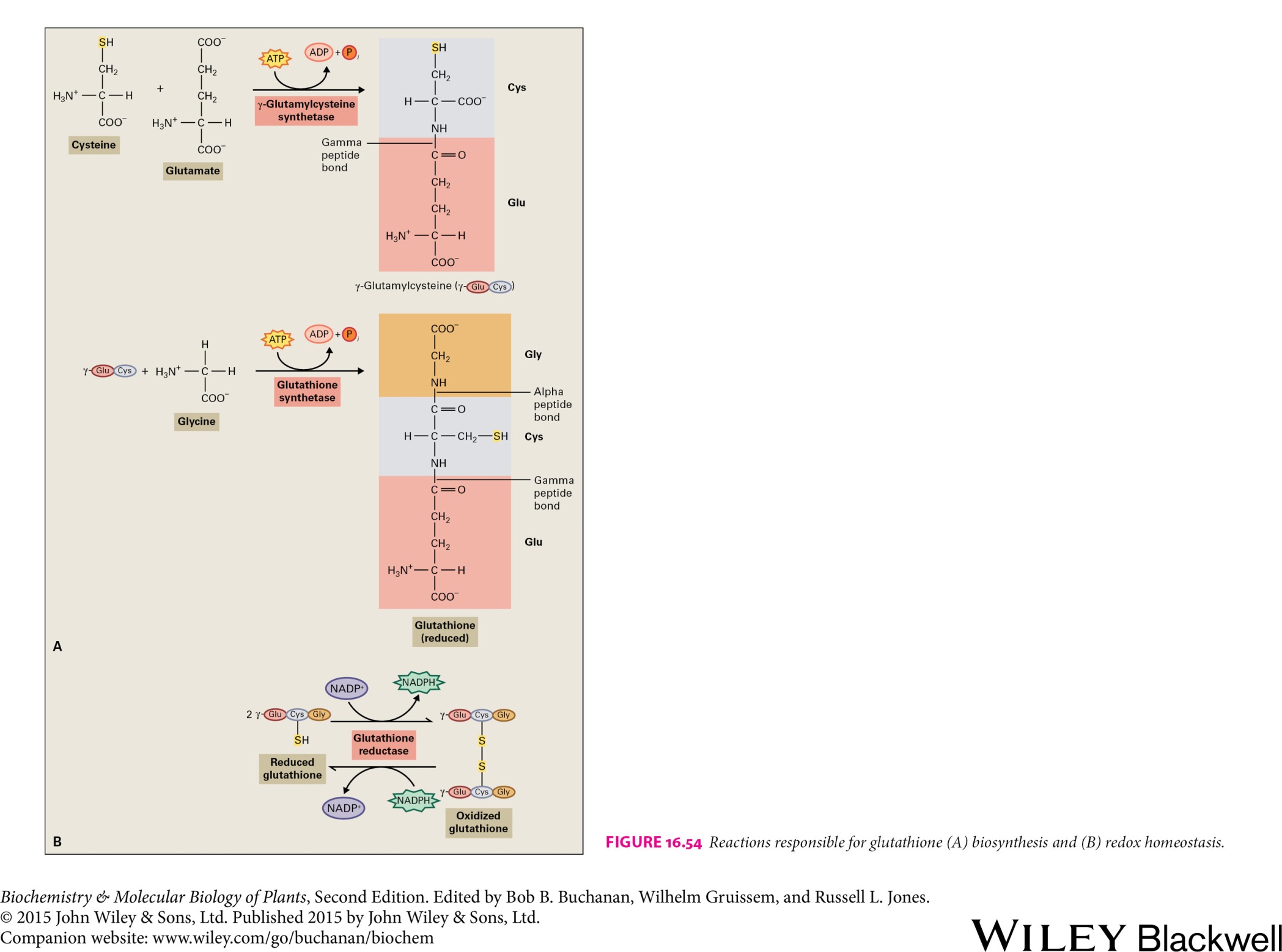 Phytochelatin molecule
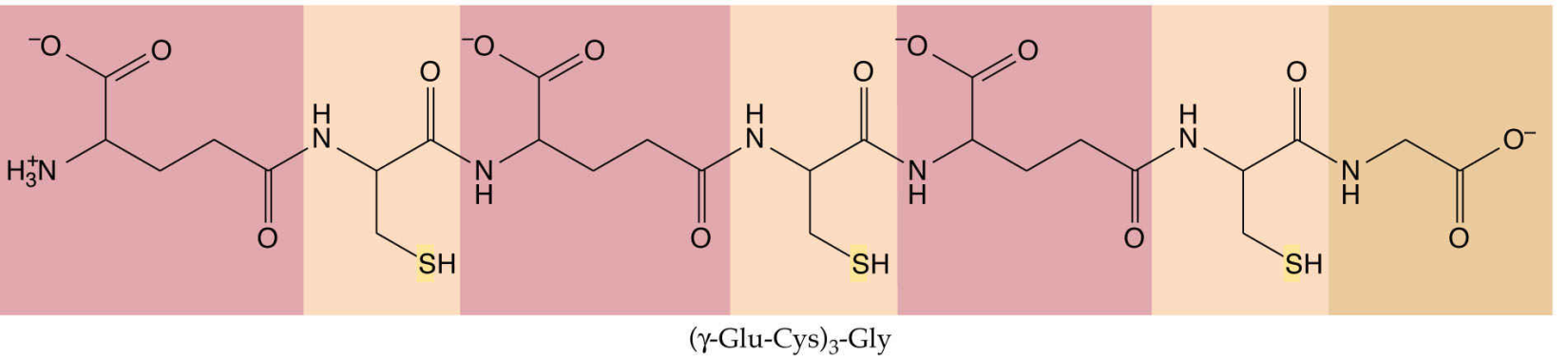 Nutrients
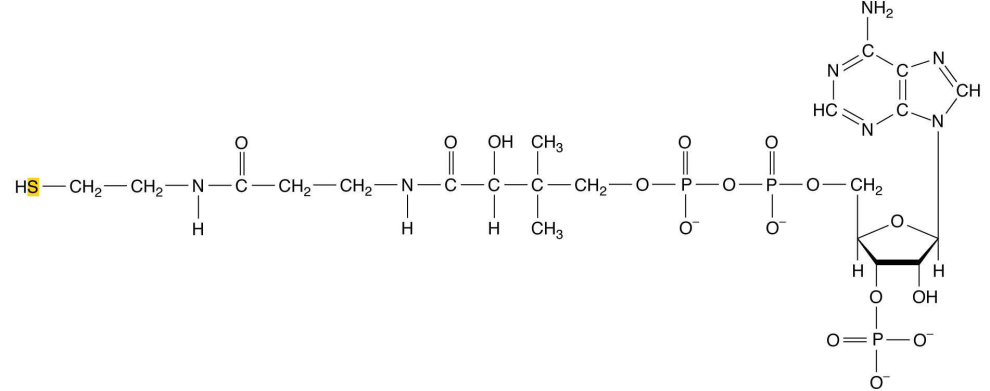 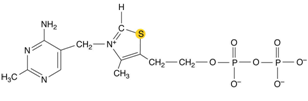 Thiamine pyrophosphate
Coenzyme A
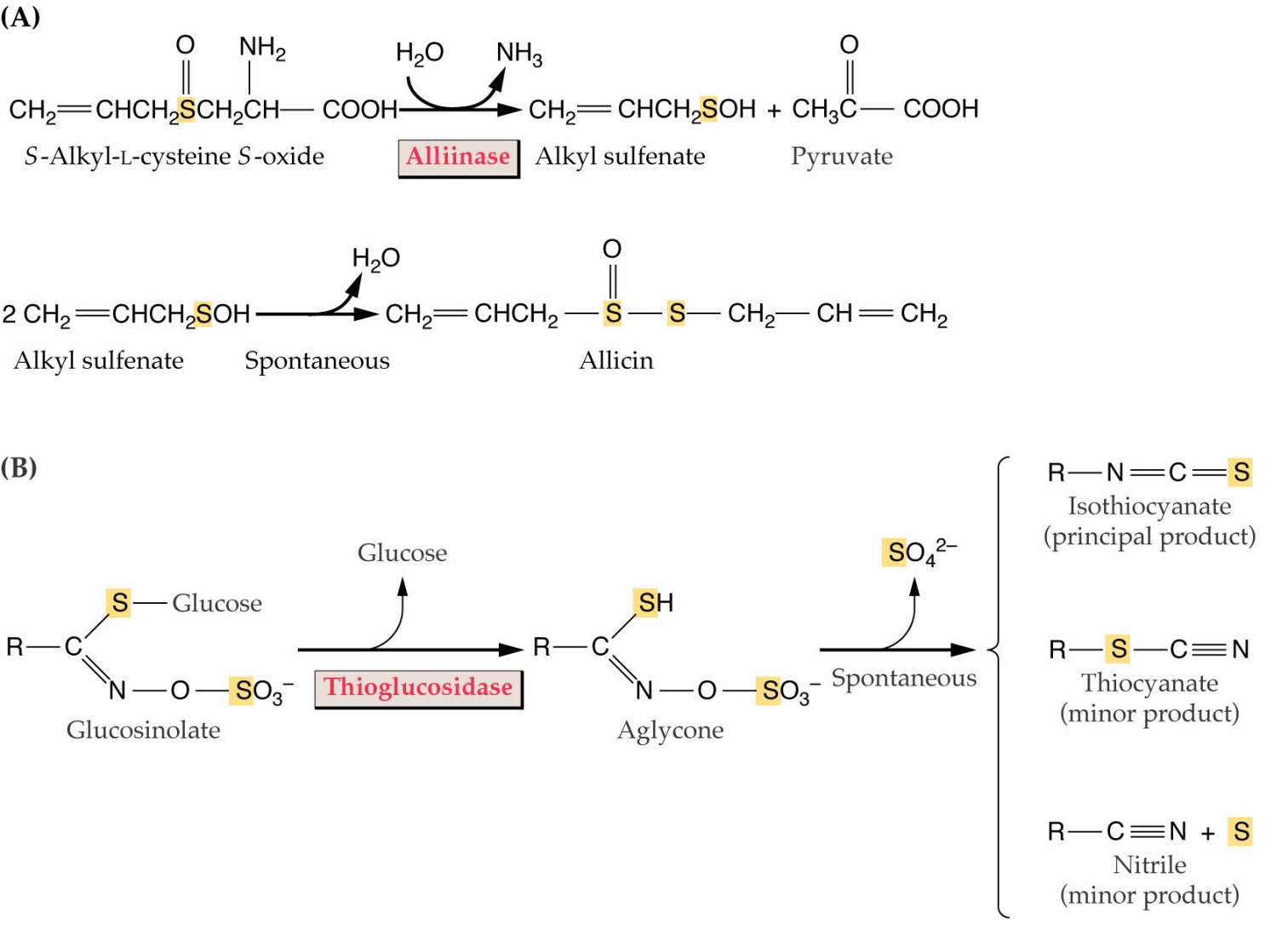 Nutrients
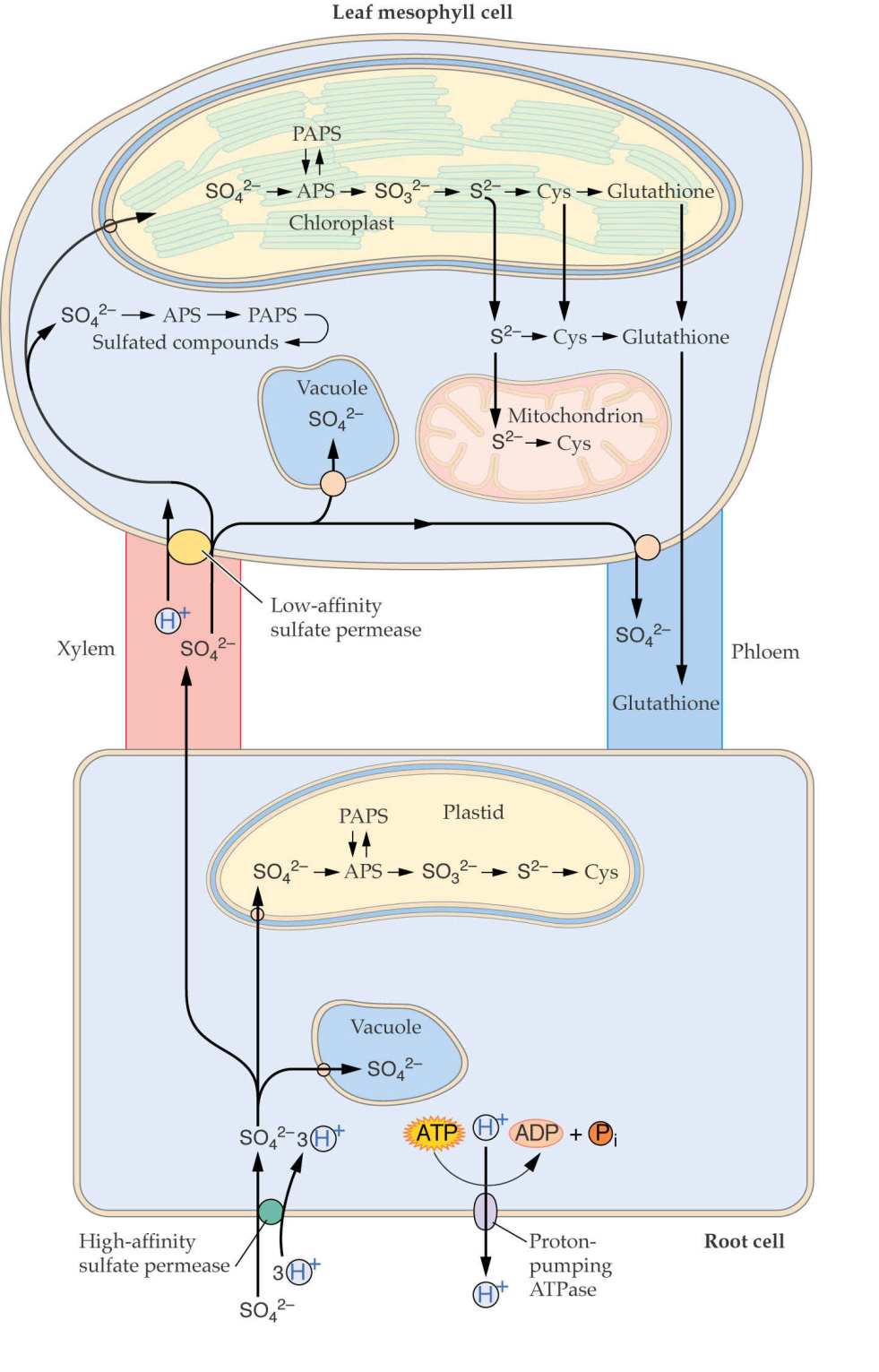 Nutrients
Sulfate activation
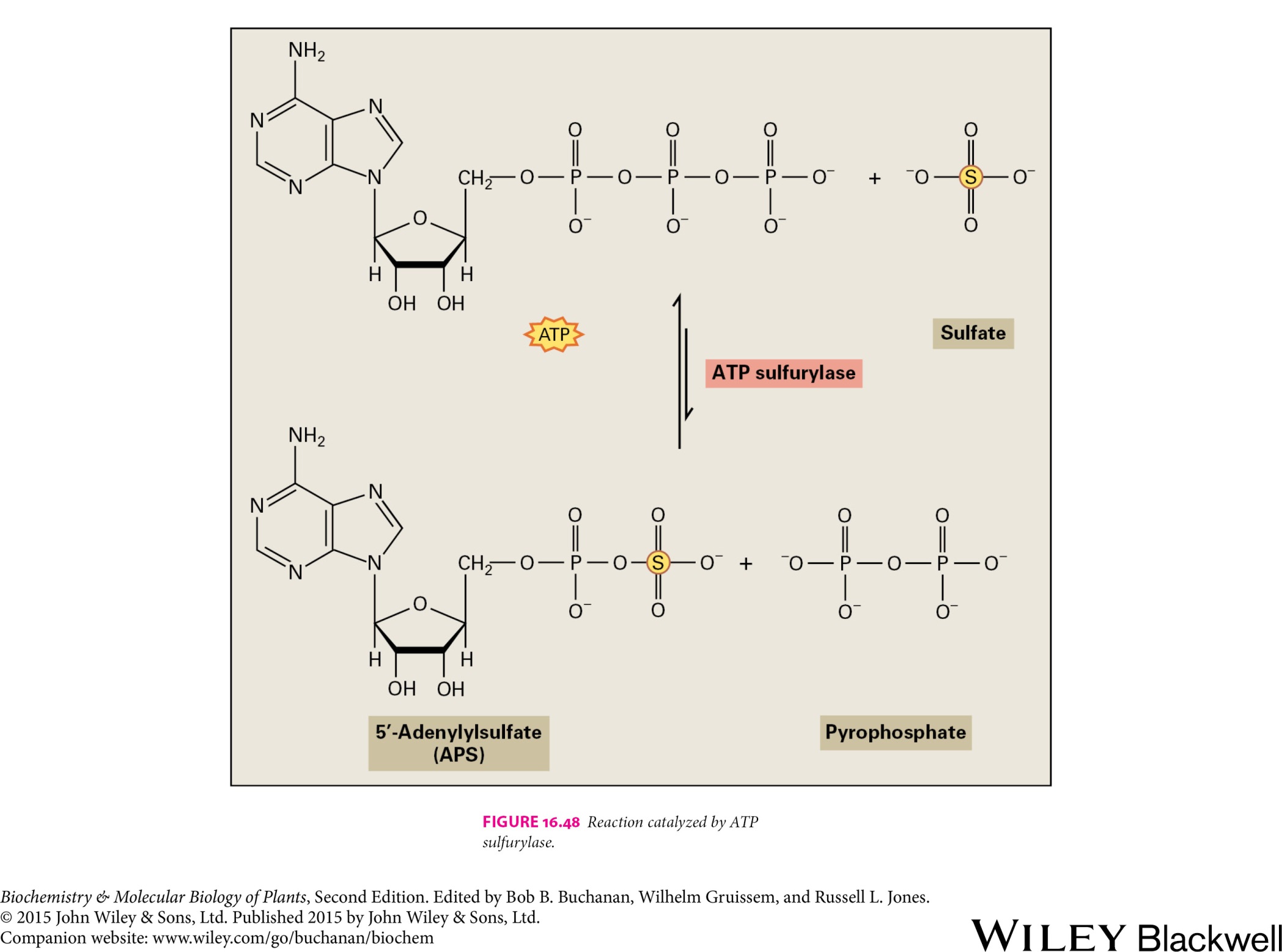 Nutrients
Sulfate reduction to sulfide
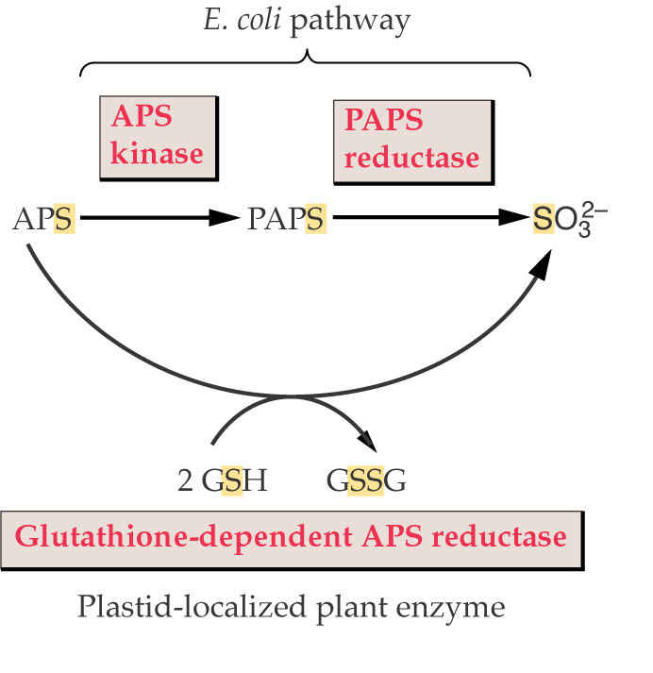 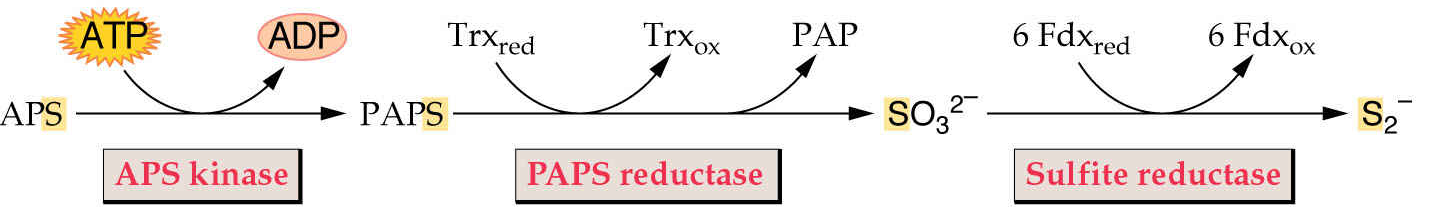 Nutrients
Cysteine synthesis
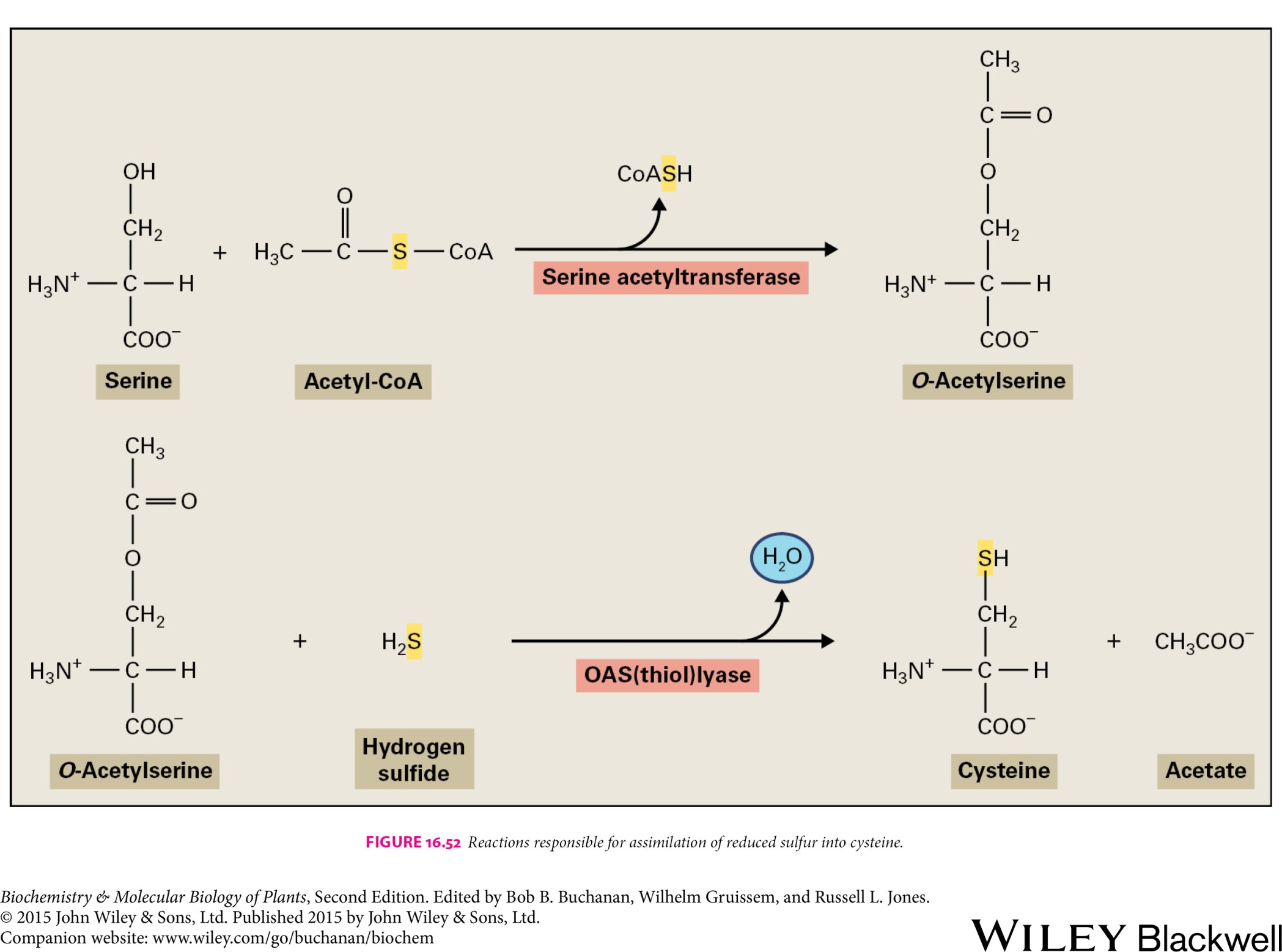 Nutrients
Regulation of sulfate assimilation
Sulfur assimilation is not strongly regulated by light
 the enzymes are also active in etiolated plants and do not demonstrate diurnal oscillations

 Sulfur assimilation is regulated by developmental stage
all the enzymes are highly active in young leaves and root tips

 Sulfur assimilation is regulated in response to the availability of sulfur
sulfur starvation results in the up-regulation of sulfate transport and APS reductase

 The content of reduced sulfur and nitrogen is strictly coordinated

  Sulfite and sulfide are not allowed to accumulate
Nutrients
Phosphorus
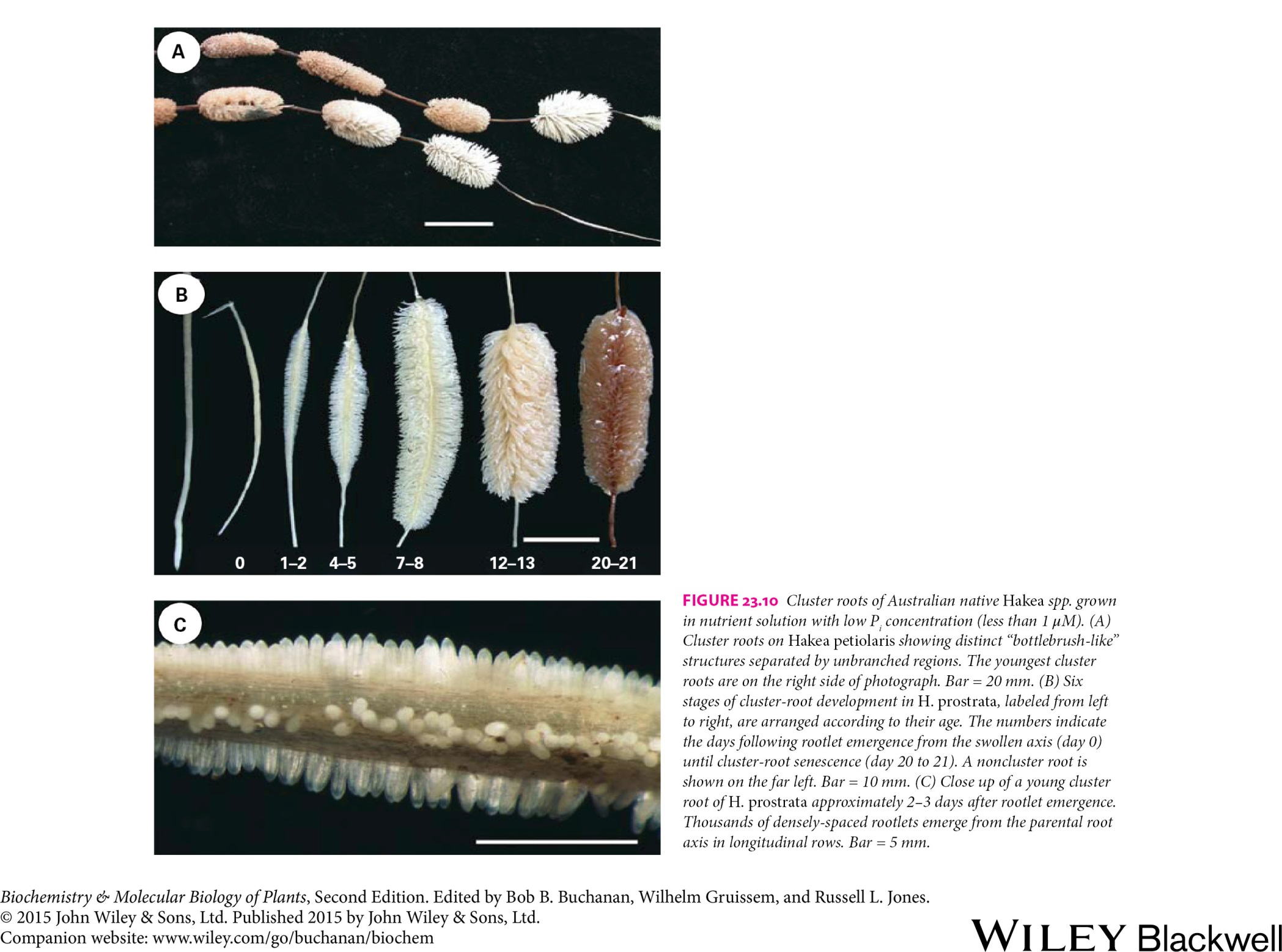 Root modifications in low Pi concentration, days
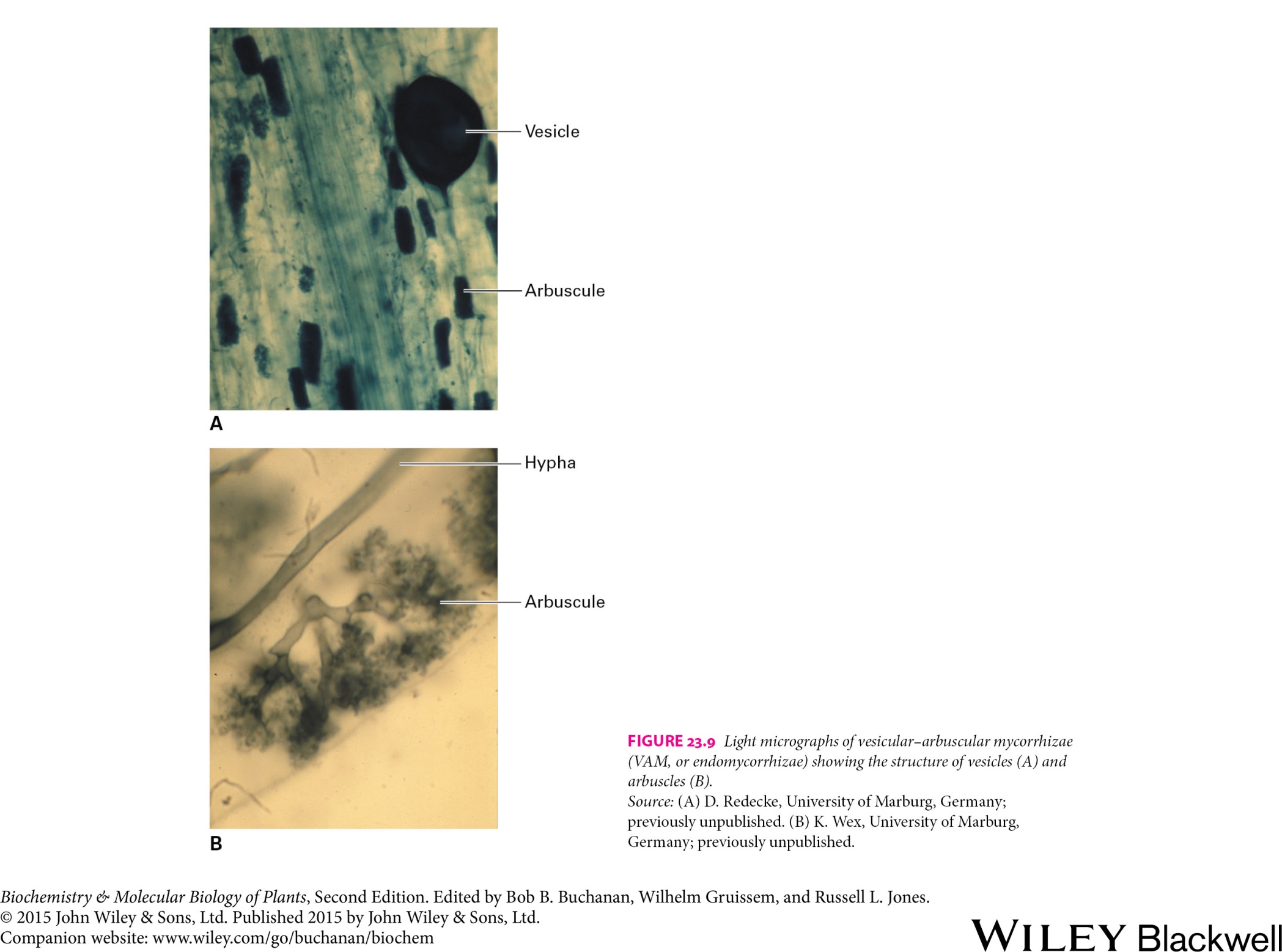 Phosphate functions:

component of nucleic acids and phospholipids
energy conversion (ATP)
regulation
Endomycorrhizae